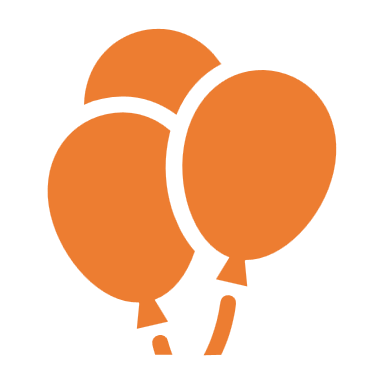 Tuần 24
Bài 4: Tính chất đường phân giác của tam giác - Tiết 2
Trò Chơi “Đua xe”
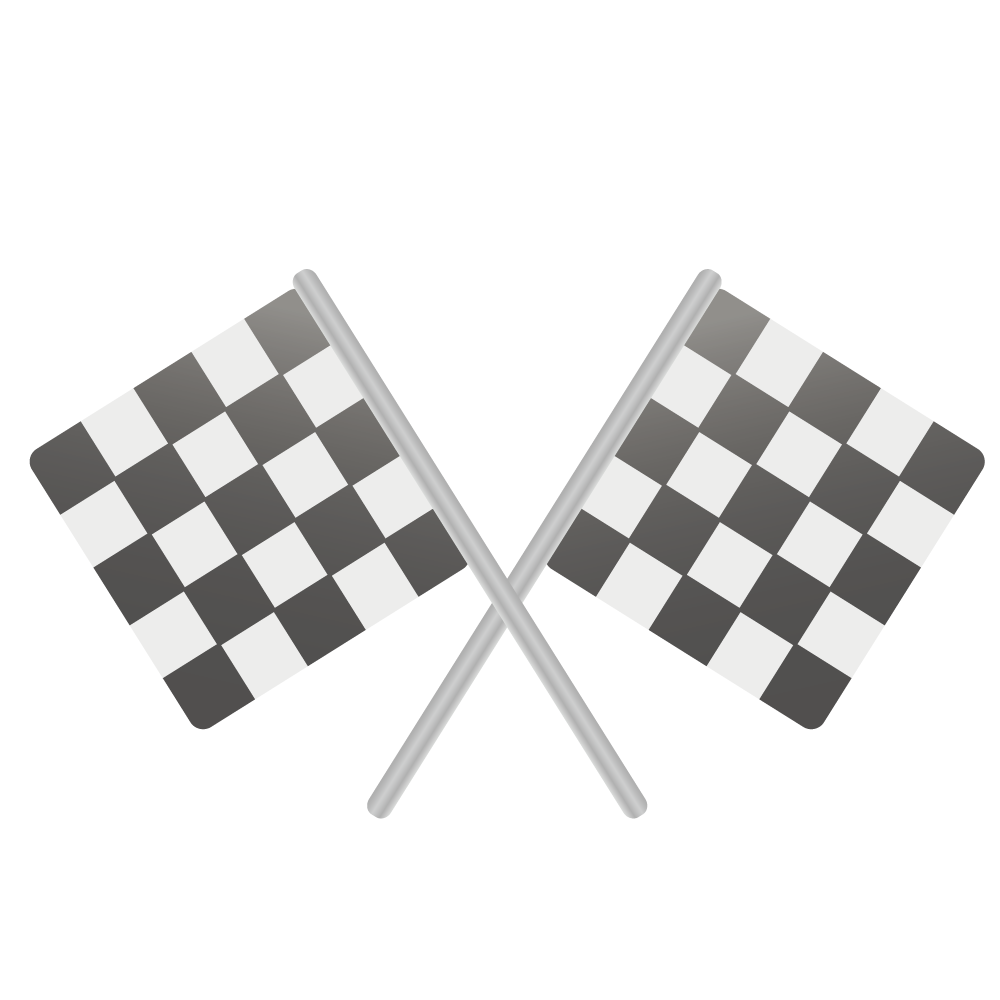 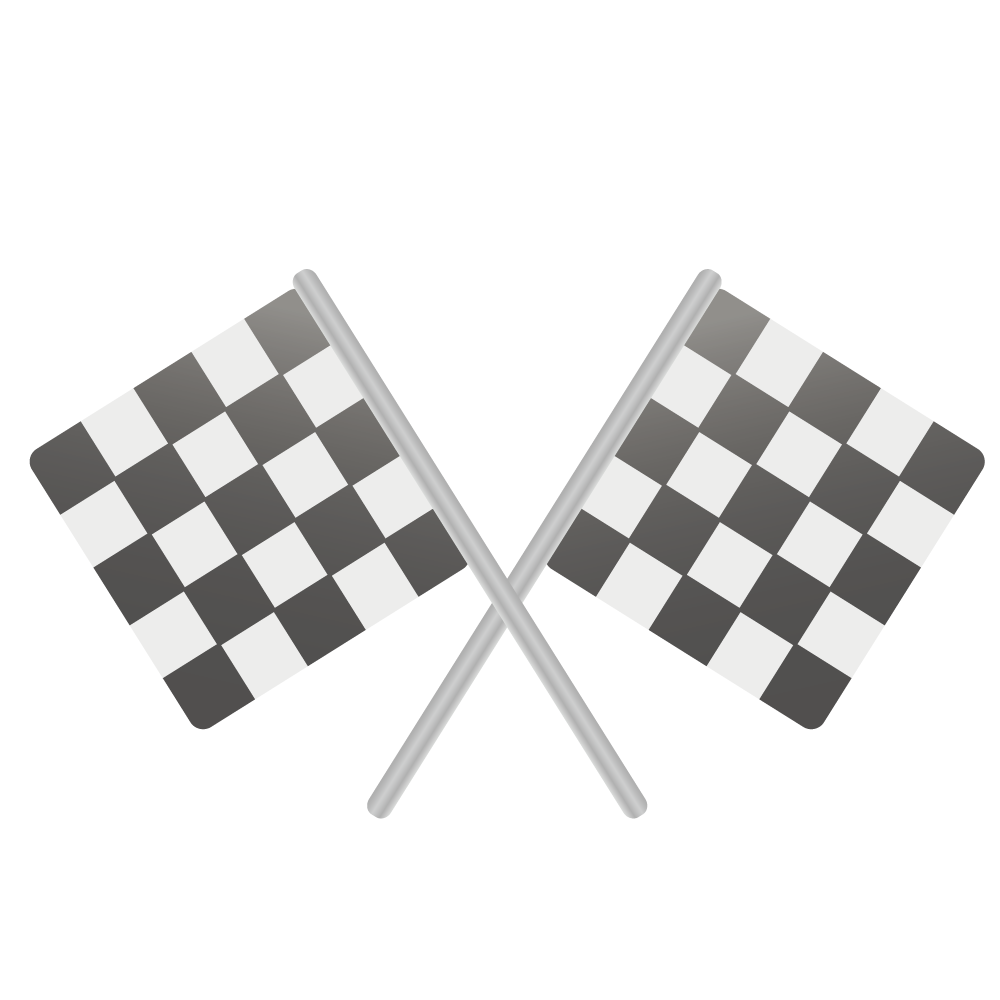 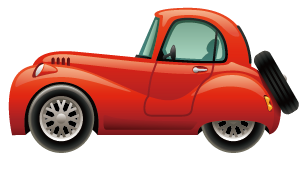 [Speaker Notes: Kích vào xe ô tô để bắt đầu chơi.]
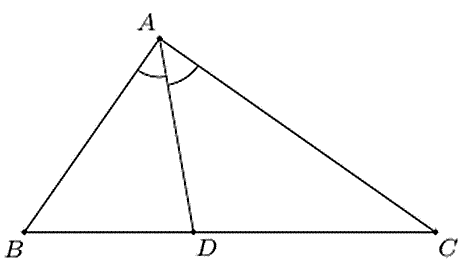 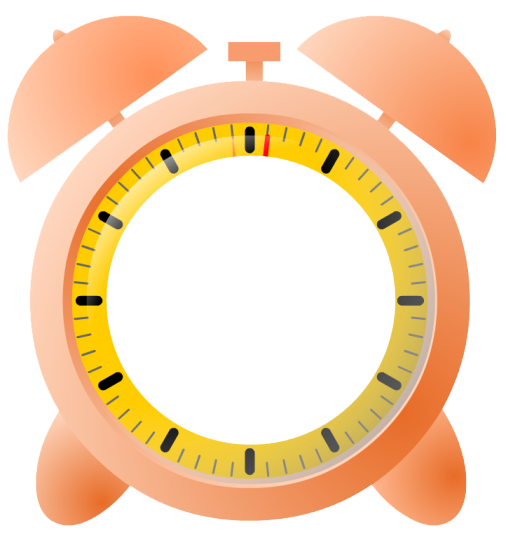 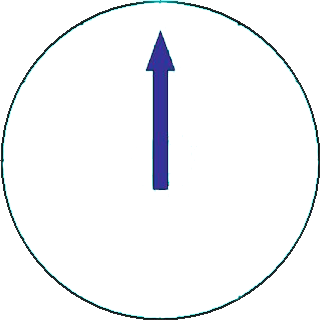 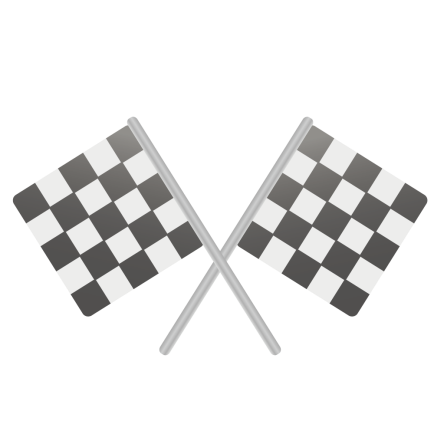 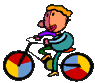 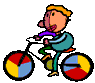 C
A
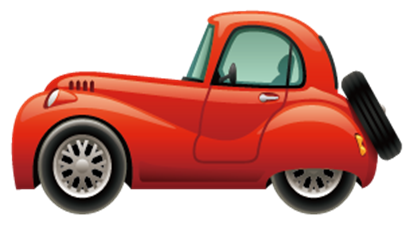 D
B
[Speaker Notes: Kích chuột vào biểu tượng xe đạp để đếm ngược.
Kích chuột vào ô tròn A, B, C, D để chọn đáp án.
Click vào ô tô để chuyển slide.]
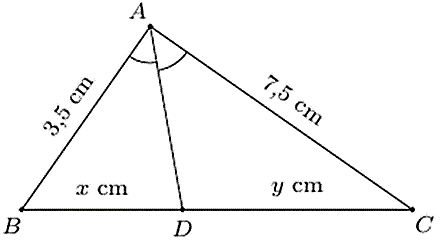 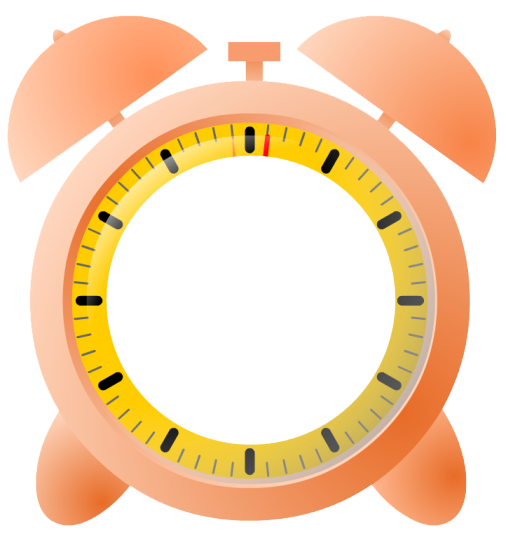 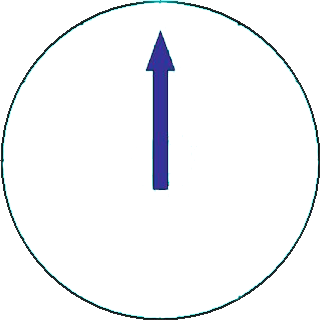 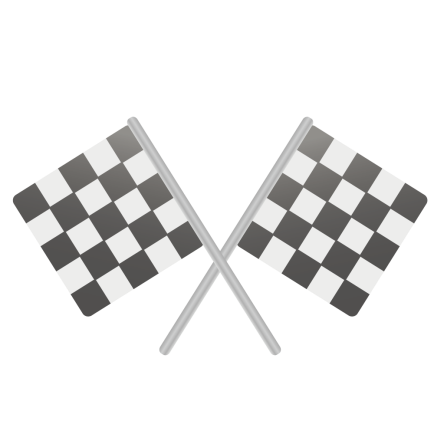 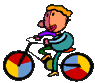 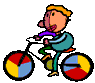 A
C
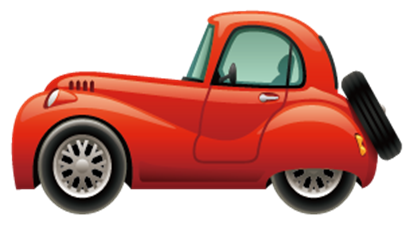 B
D
[Speaker Notes: Kích chuột vào biểu tưởng xe đạp để đếm ngược.
Kích chuột vào ô tròn A, B, C, D để chọn đáp án.
Click vào ô tô để chuyển slide.]
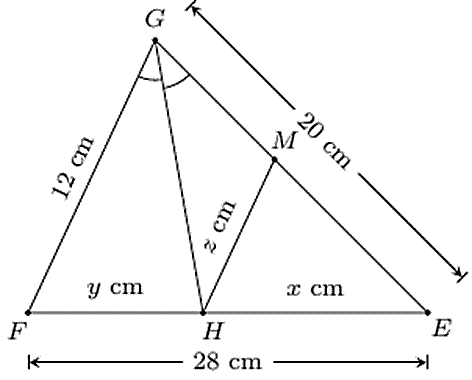 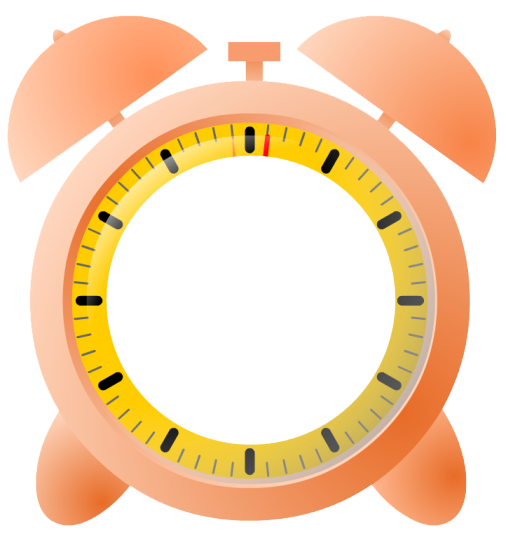 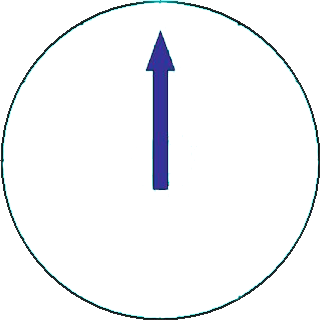 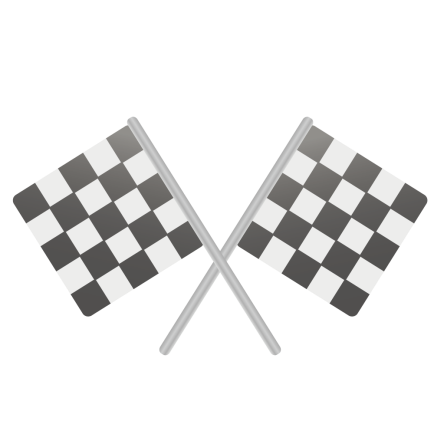 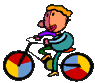 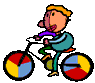 C
A
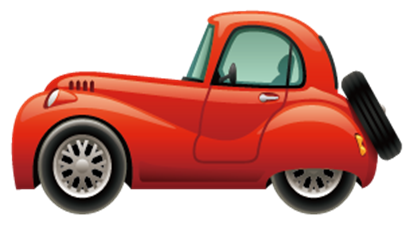 B
D
[Speaker Notes: Kích chuột vào biểu tưởng xe đạp để đếm ngược.
Kích chuột vào ô tròn A, B, C, D để chọn đáp án.
Click vào ô tô để chuyển slide.]
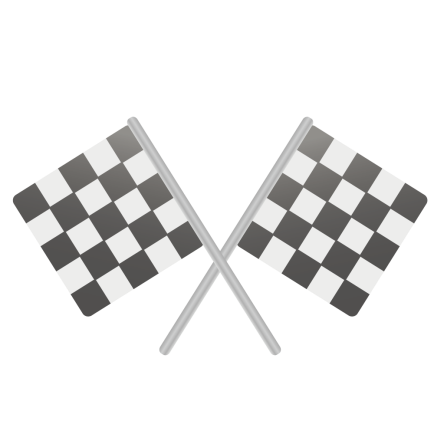 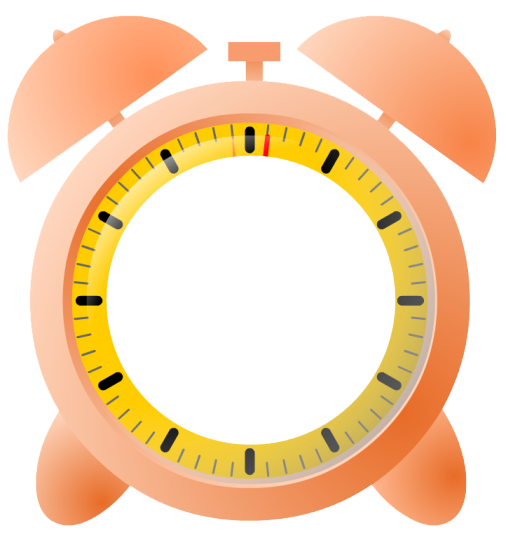 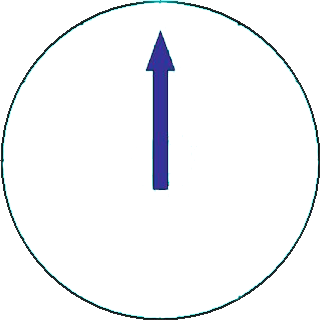 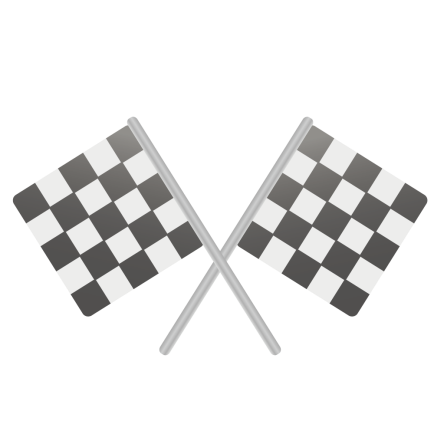 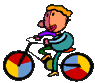 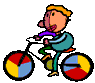 C
A
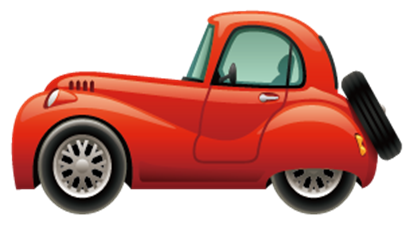 D
B
[Speaker Notes: Kích chuột vào biểu tưởng xe đạp để đếm ngược.
Kích chuột vào ô tròn A, B, C, D để chọn đáp án.
Click vào ô tô để chuyển slide.]
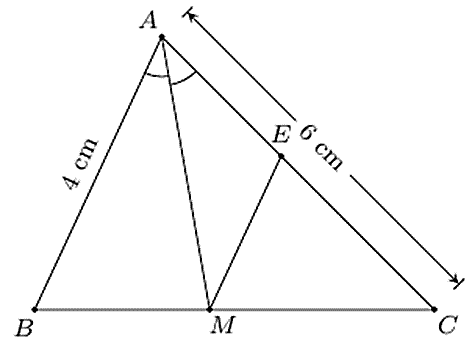 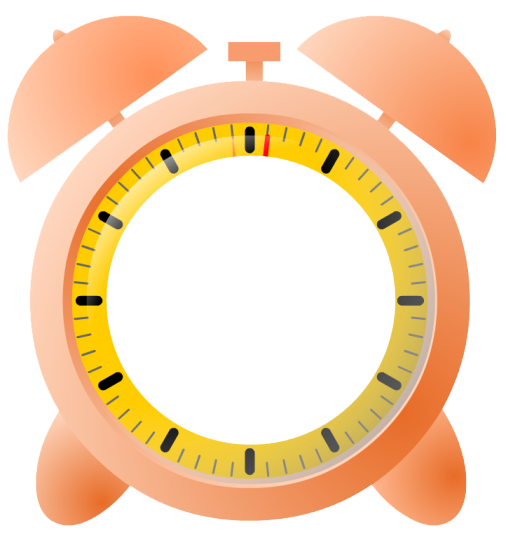 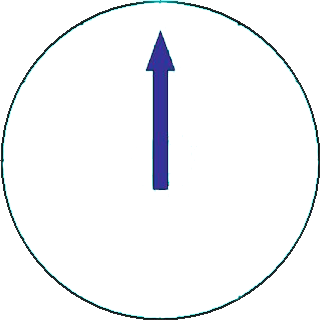 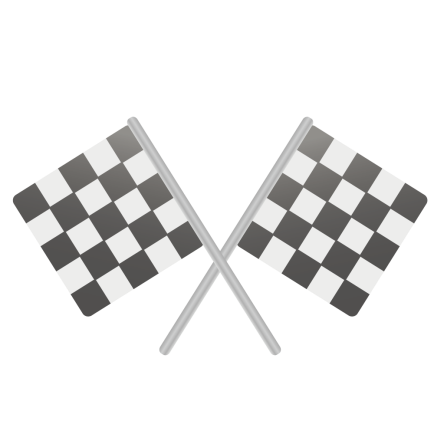 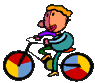 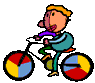 A
C
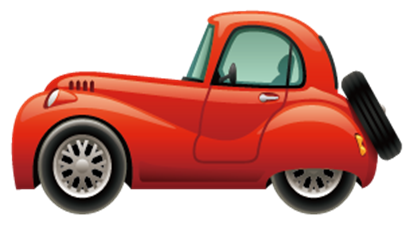 B
D
[Speaker Notes: Kích chuột vào biểu tưởng xe đạp để đếm ngược.
Kích chuột vào ô tròn A, B, C, D để chọn đáp án.
Click vào ô tô để chuyển slide.]
Ví dụ 2
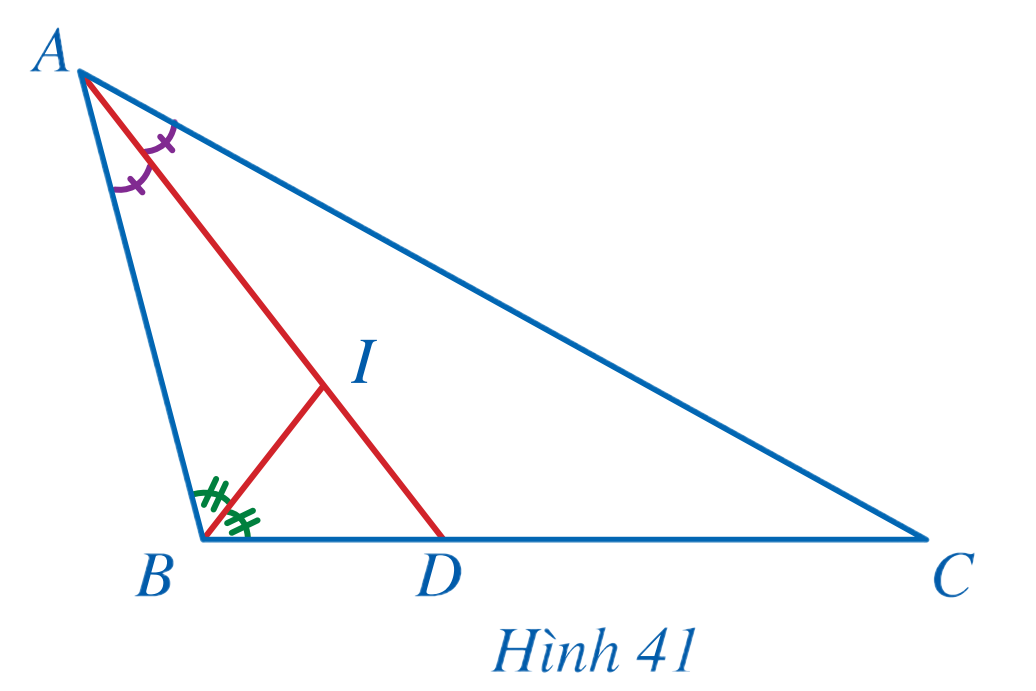 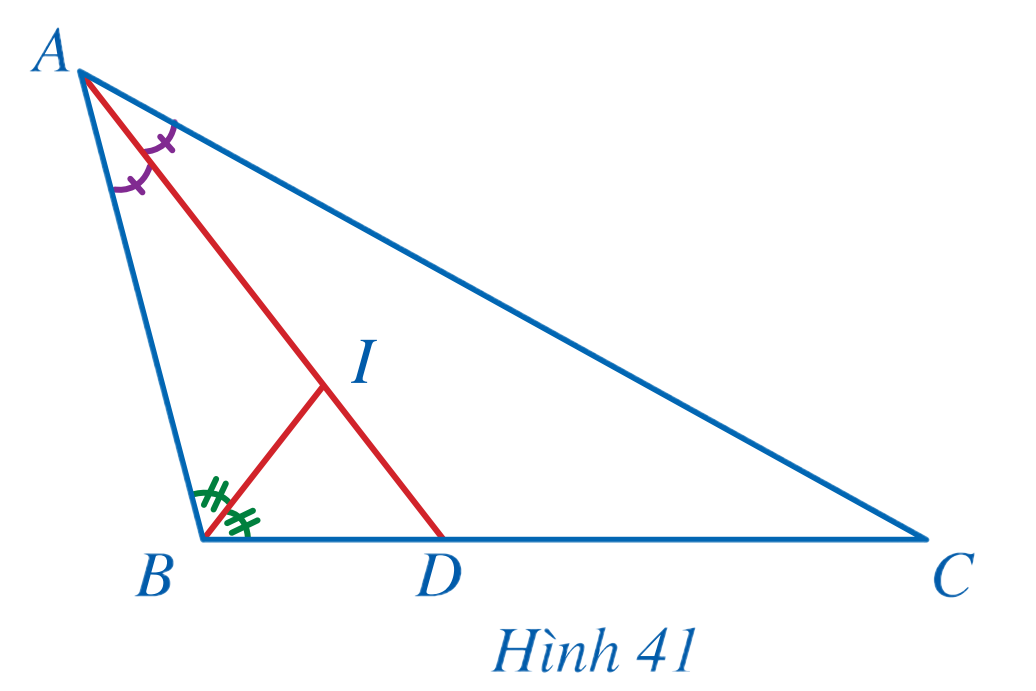 Giải:
Ví dụ 2
Luyện tập 3
Giải:
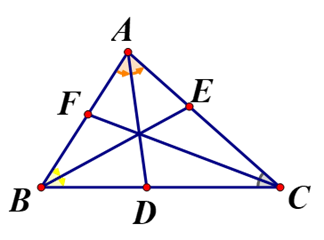 Ví dụ 3
Giải:
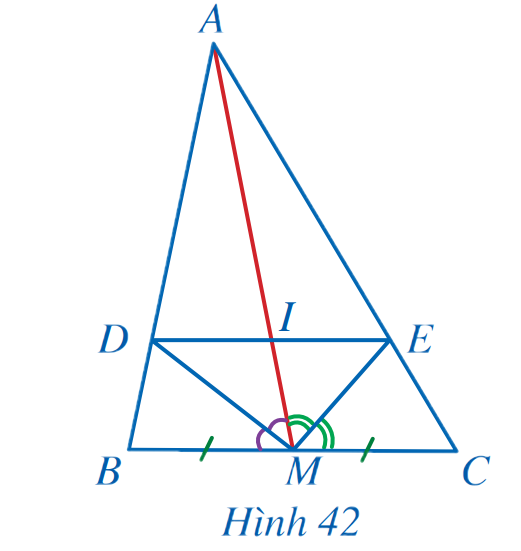 Luyện tập 4
Giải:
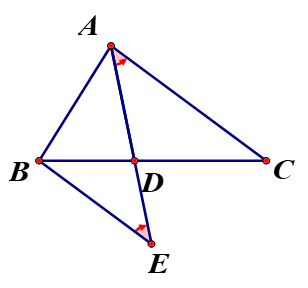 04
Giải:
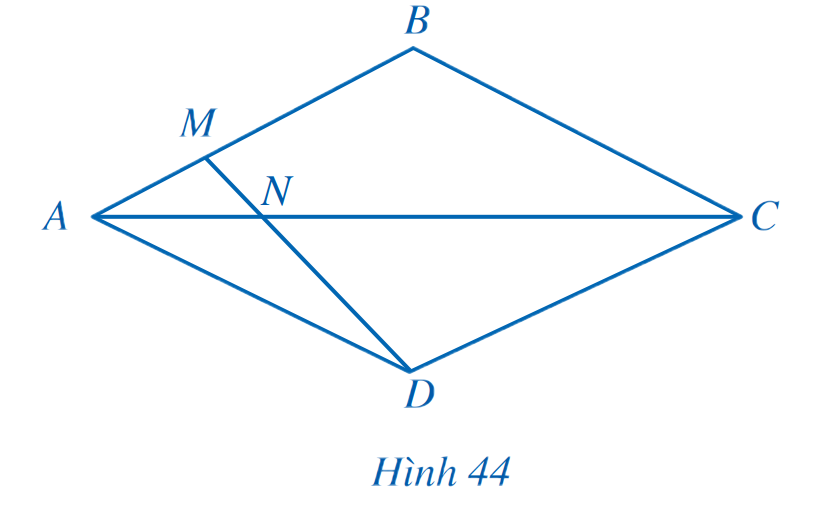 04
Giải:
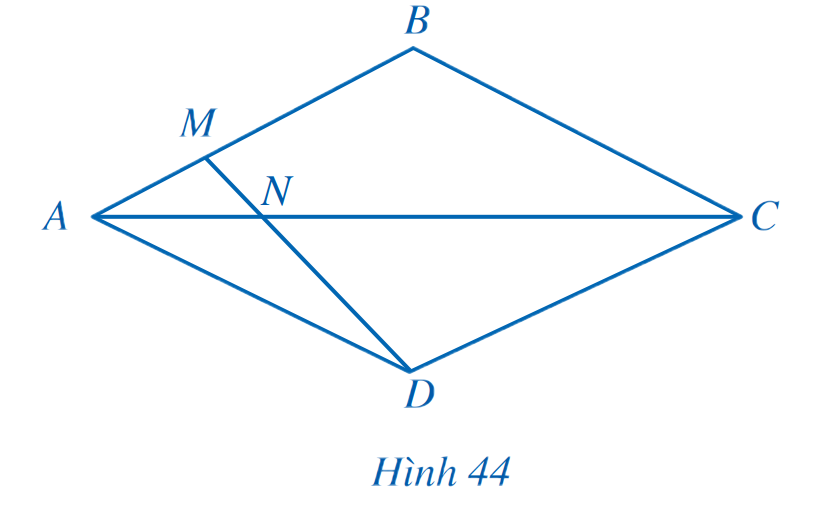 05
Giải:
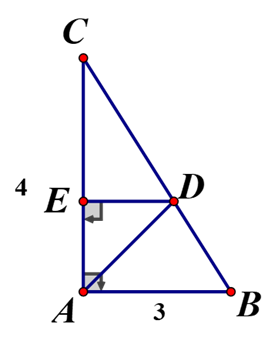 05
Giải:
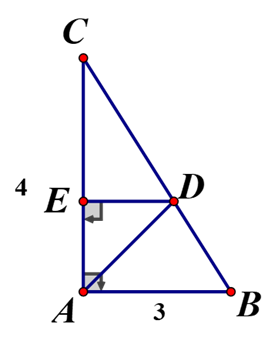 05
Giải:
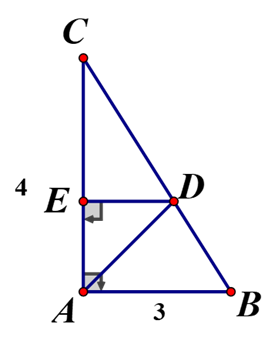 06
Giải:
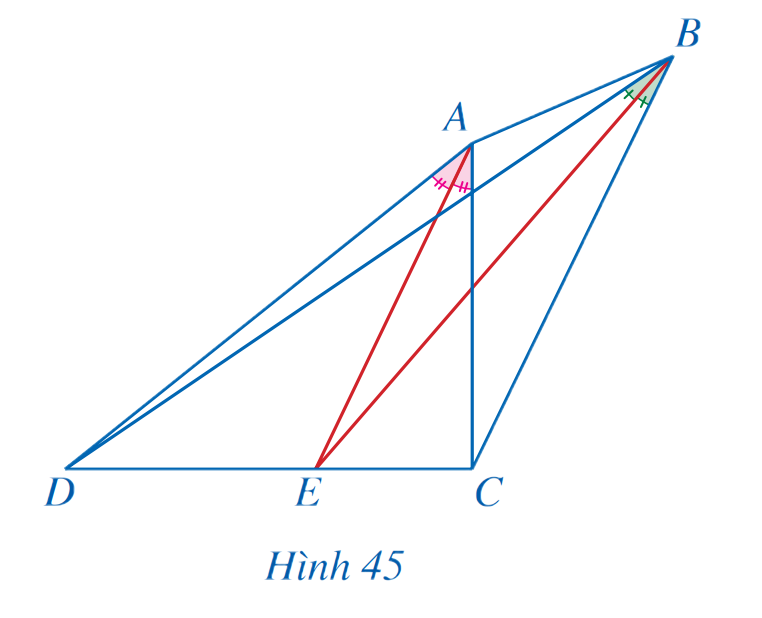 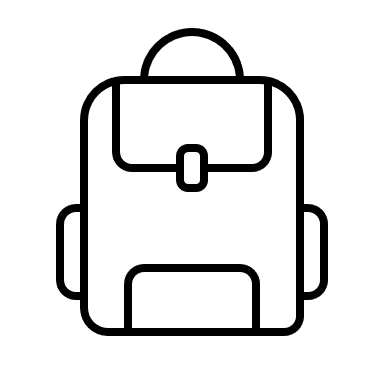 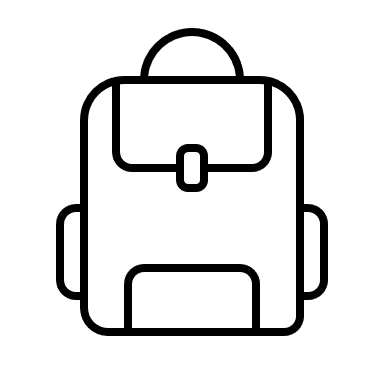 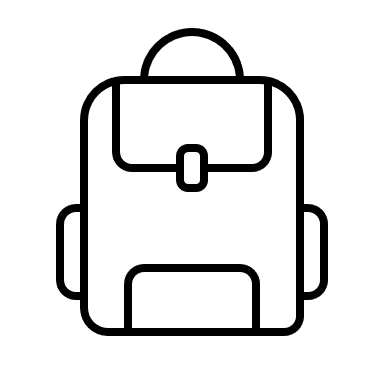 Hoàn thành bài tập trong SBT
Ghi nhớ kiến thức trong bài
Chuẩn bị bài mới 
Bài 5: Tam giác đồng dạng